UÛY BAN NHAÂN DAÂN QUAÄN 12
TRÖÔØNG TIEÅU HOÏC LYÙ TÖÏ TROÏNG
TOAÙN 1
OÂN TAÄP HOÏC KYØ I
(Tieát 1)
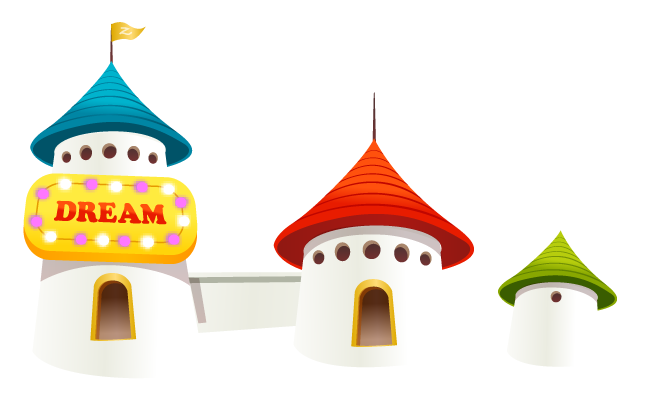 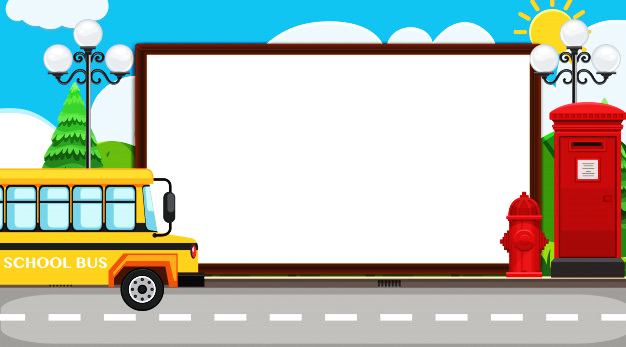 Khôûi ñoäng
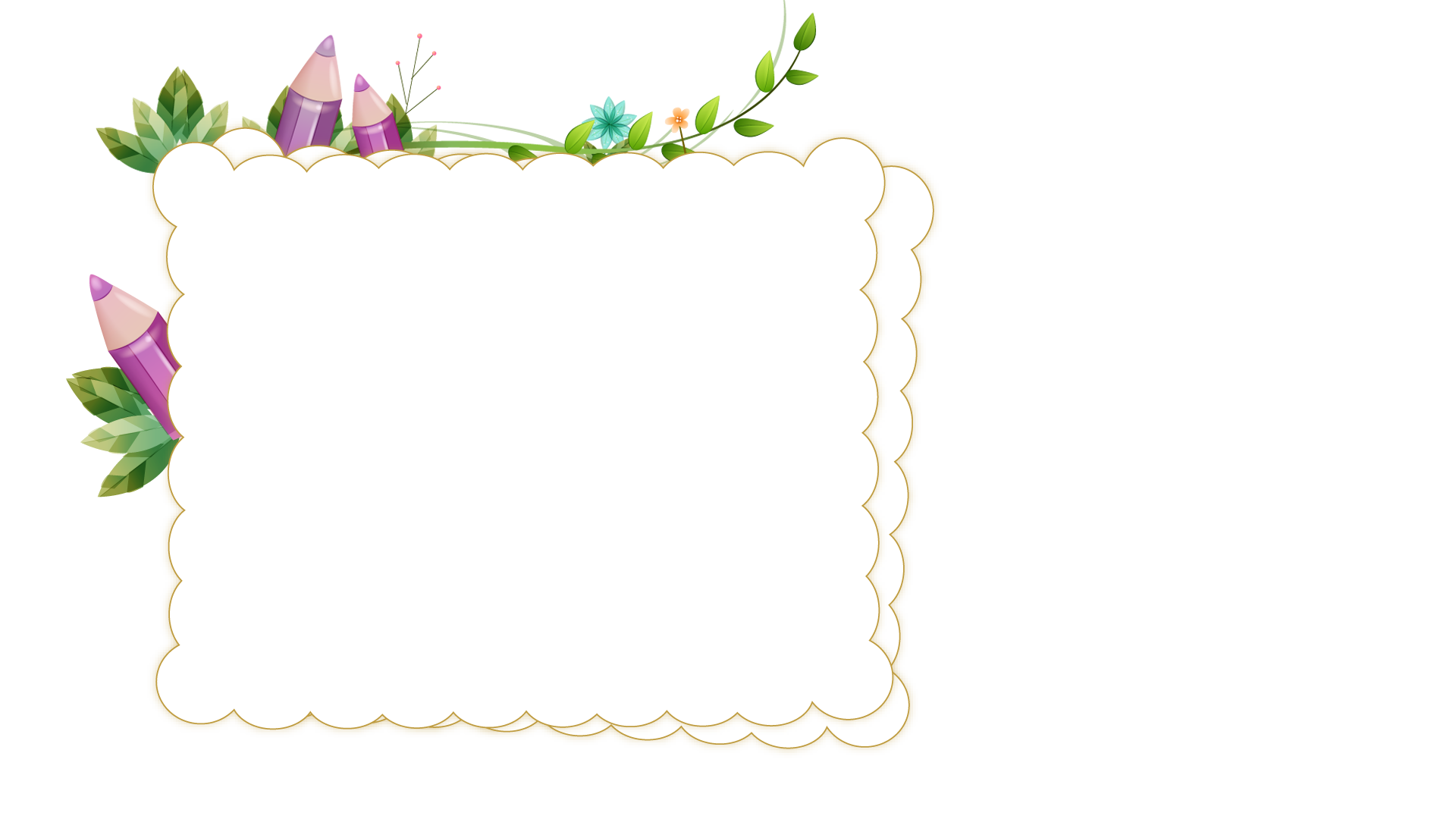 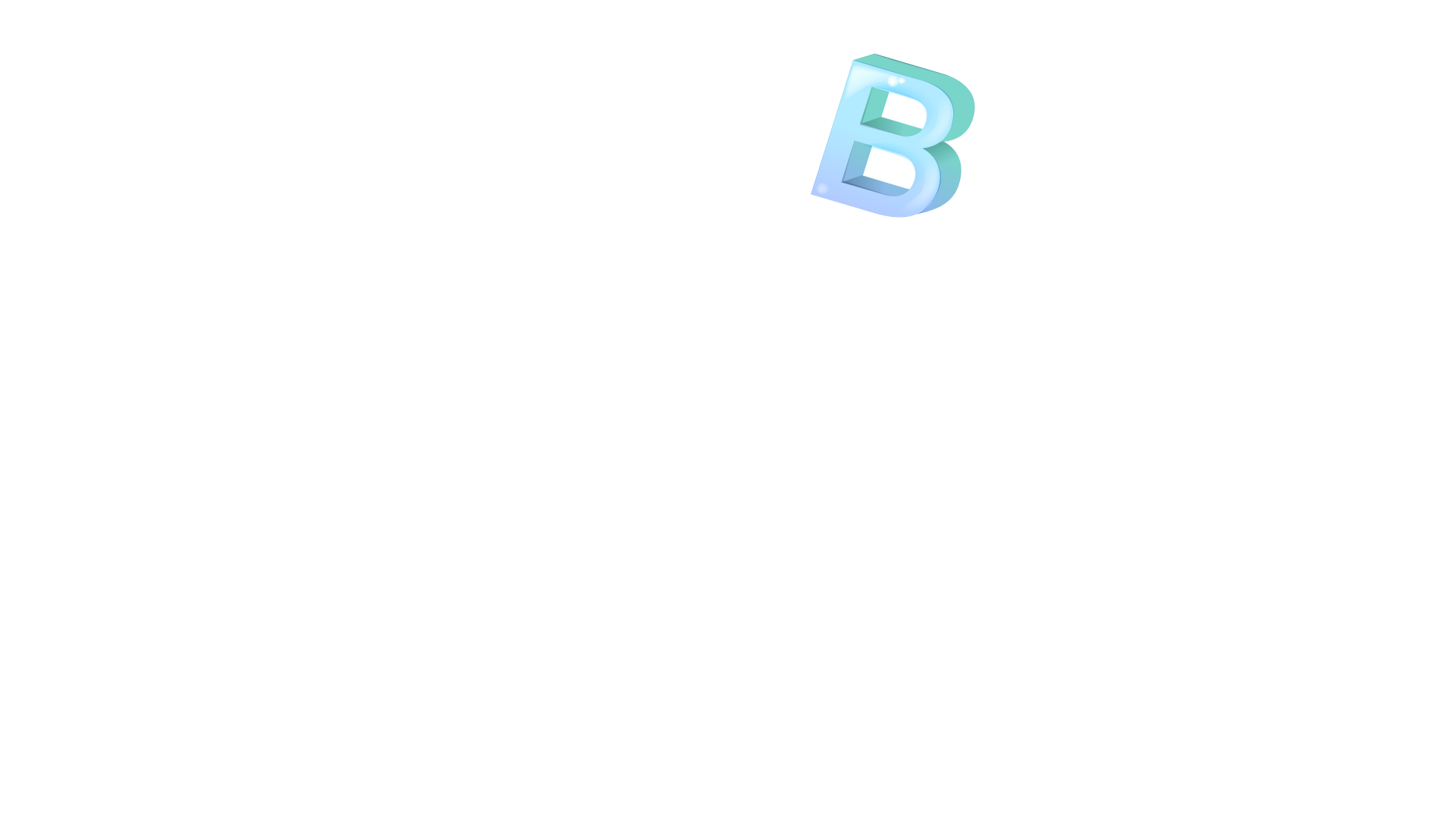 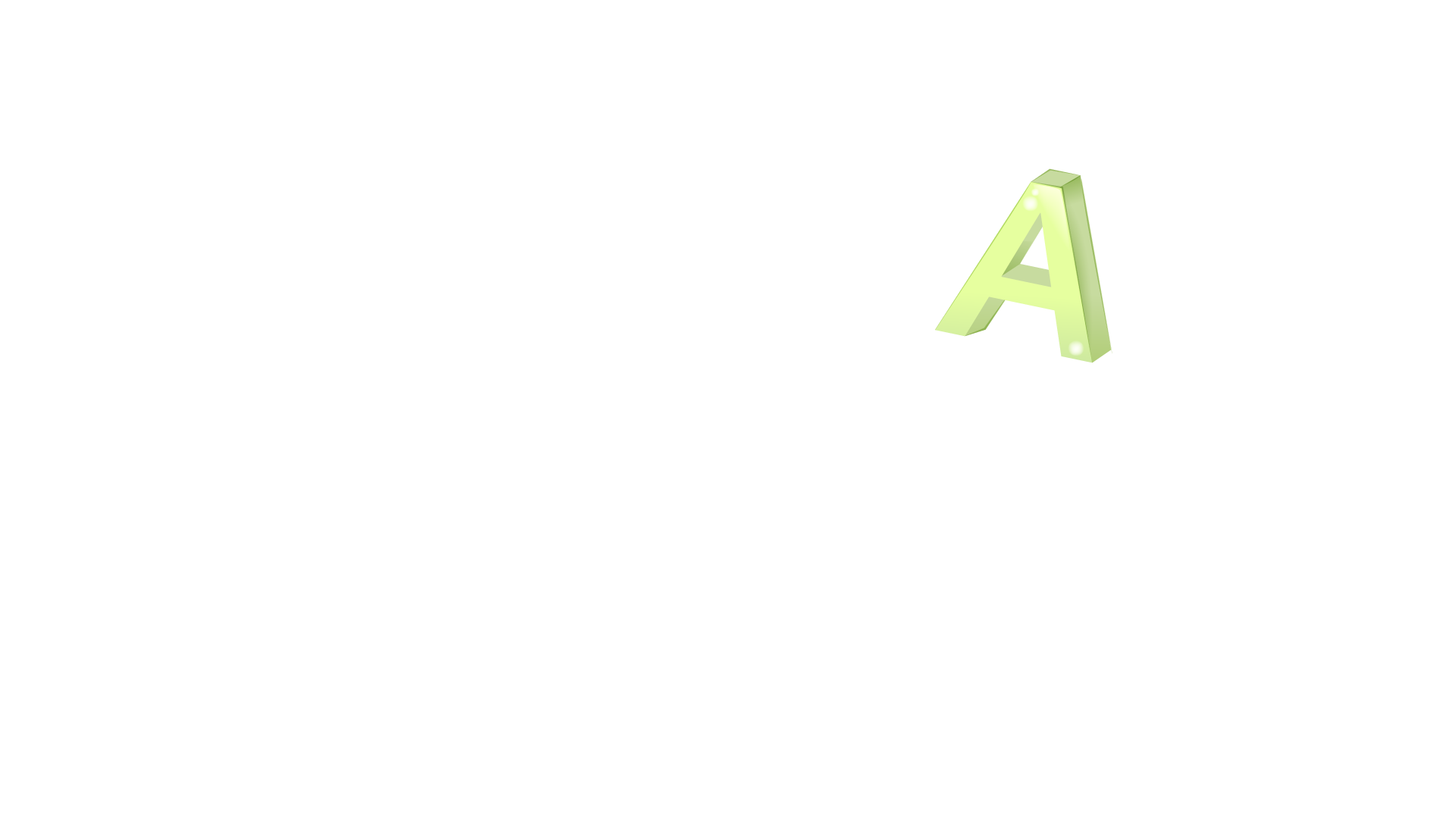 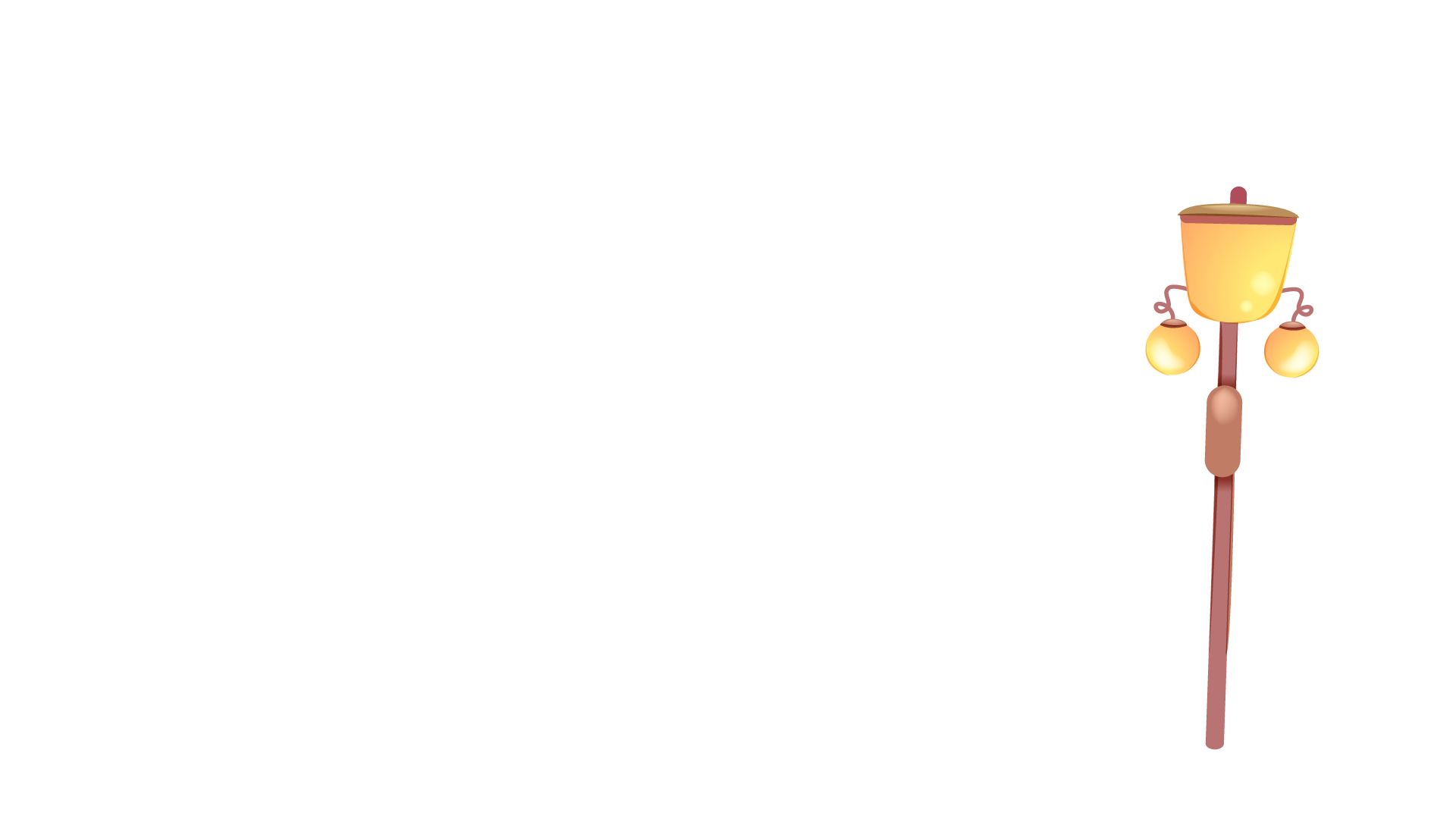 OÂN TAÄP HOÏC KYØ I
(Tieát 1)
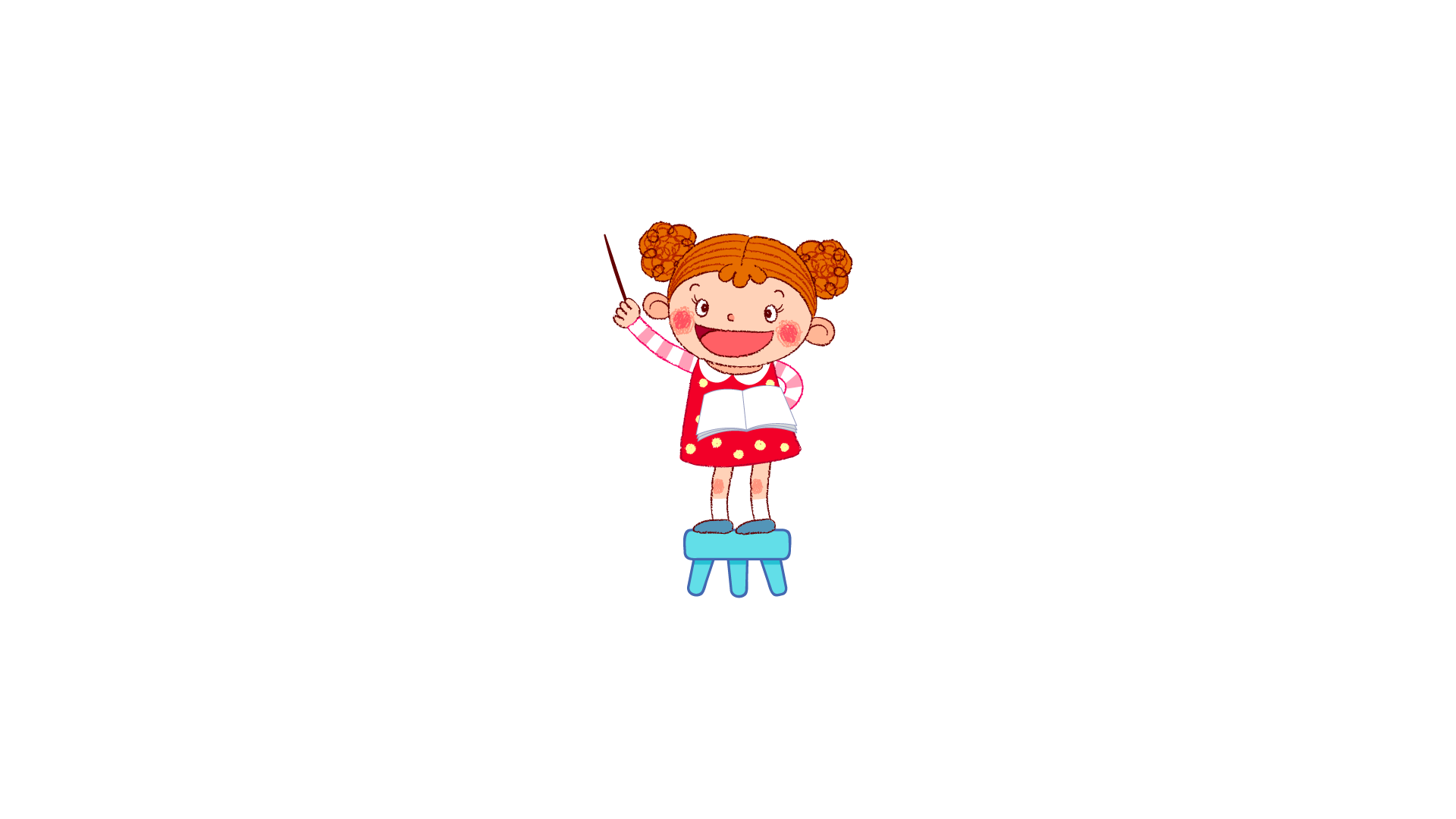 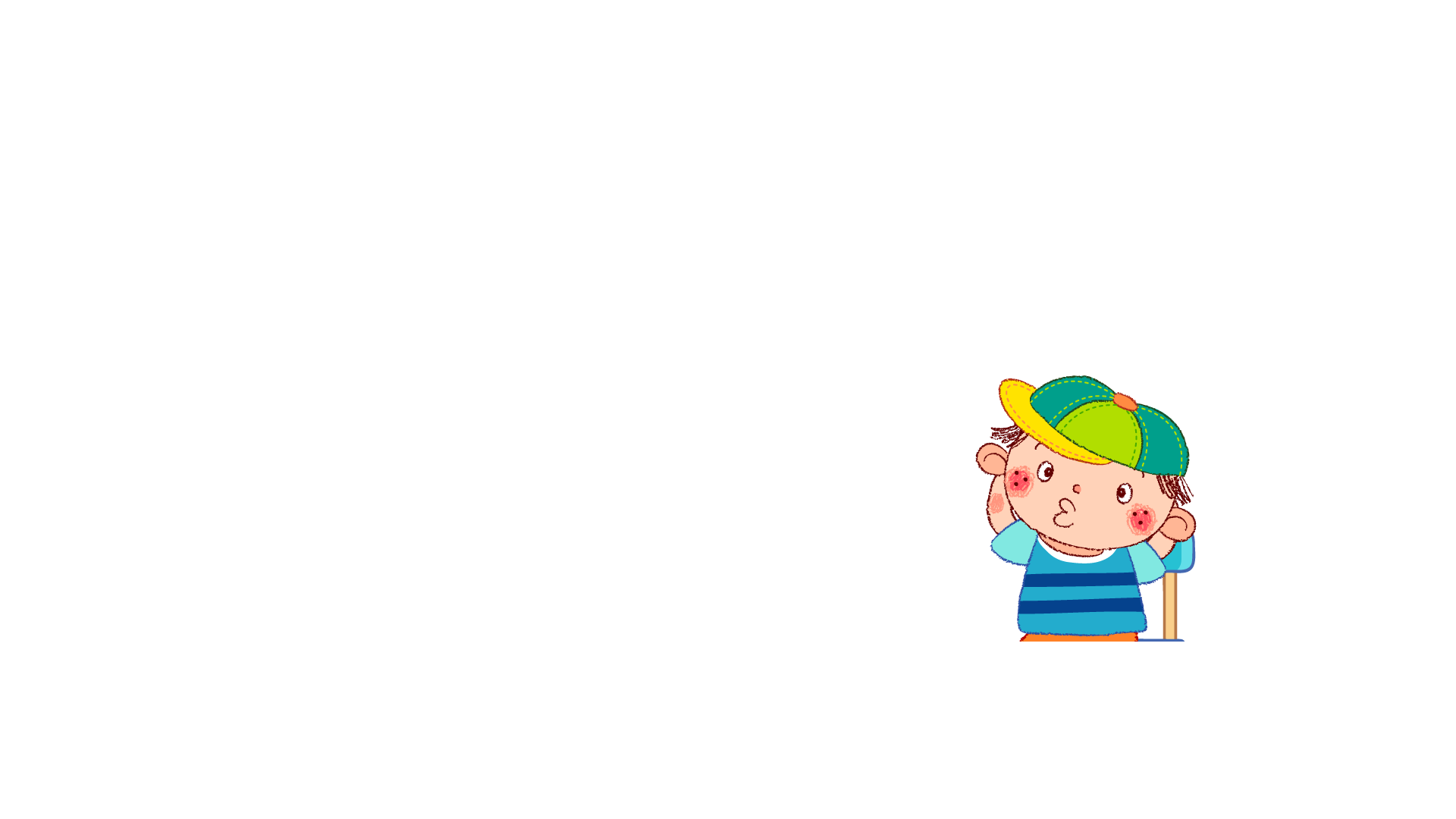 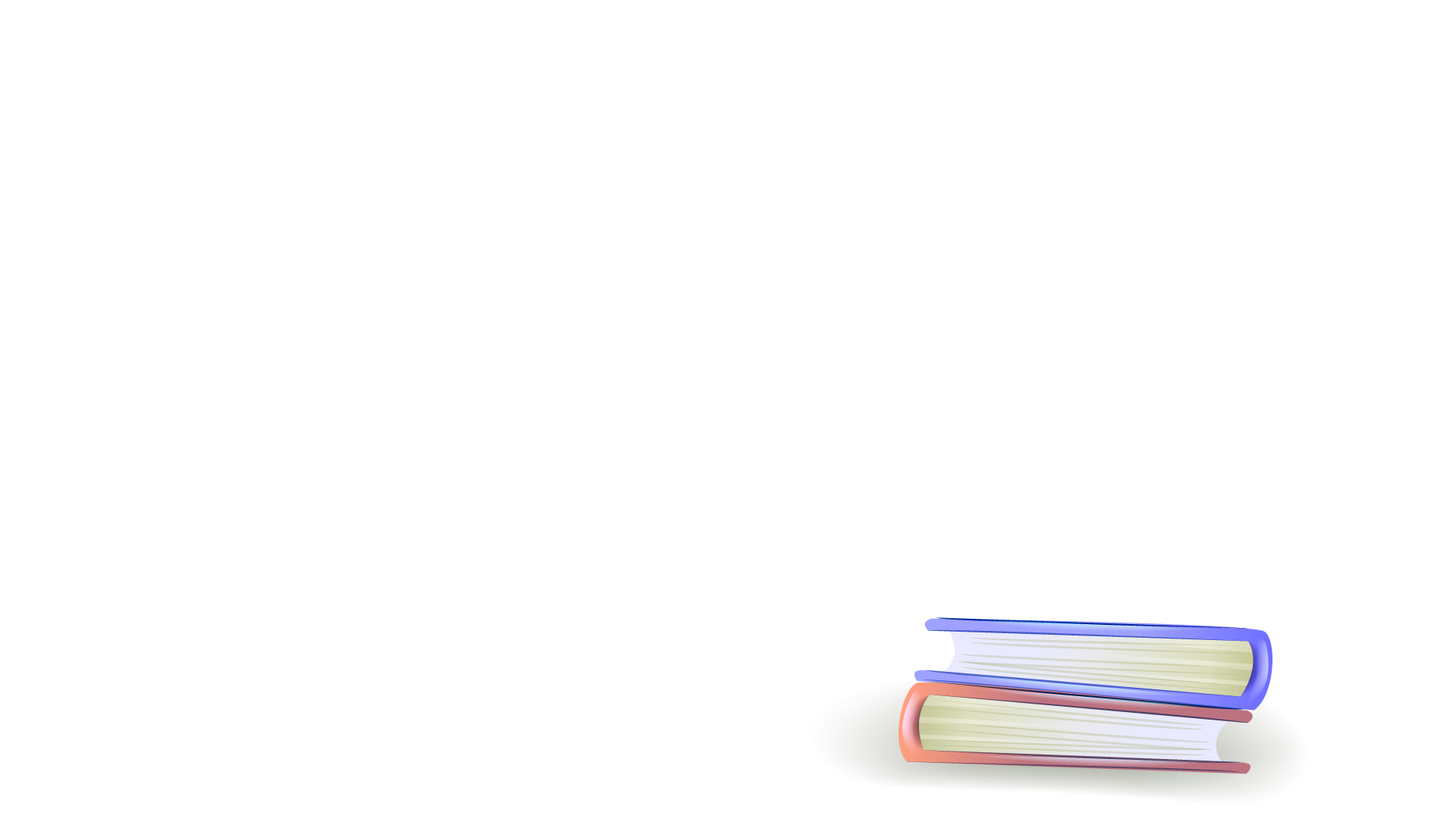 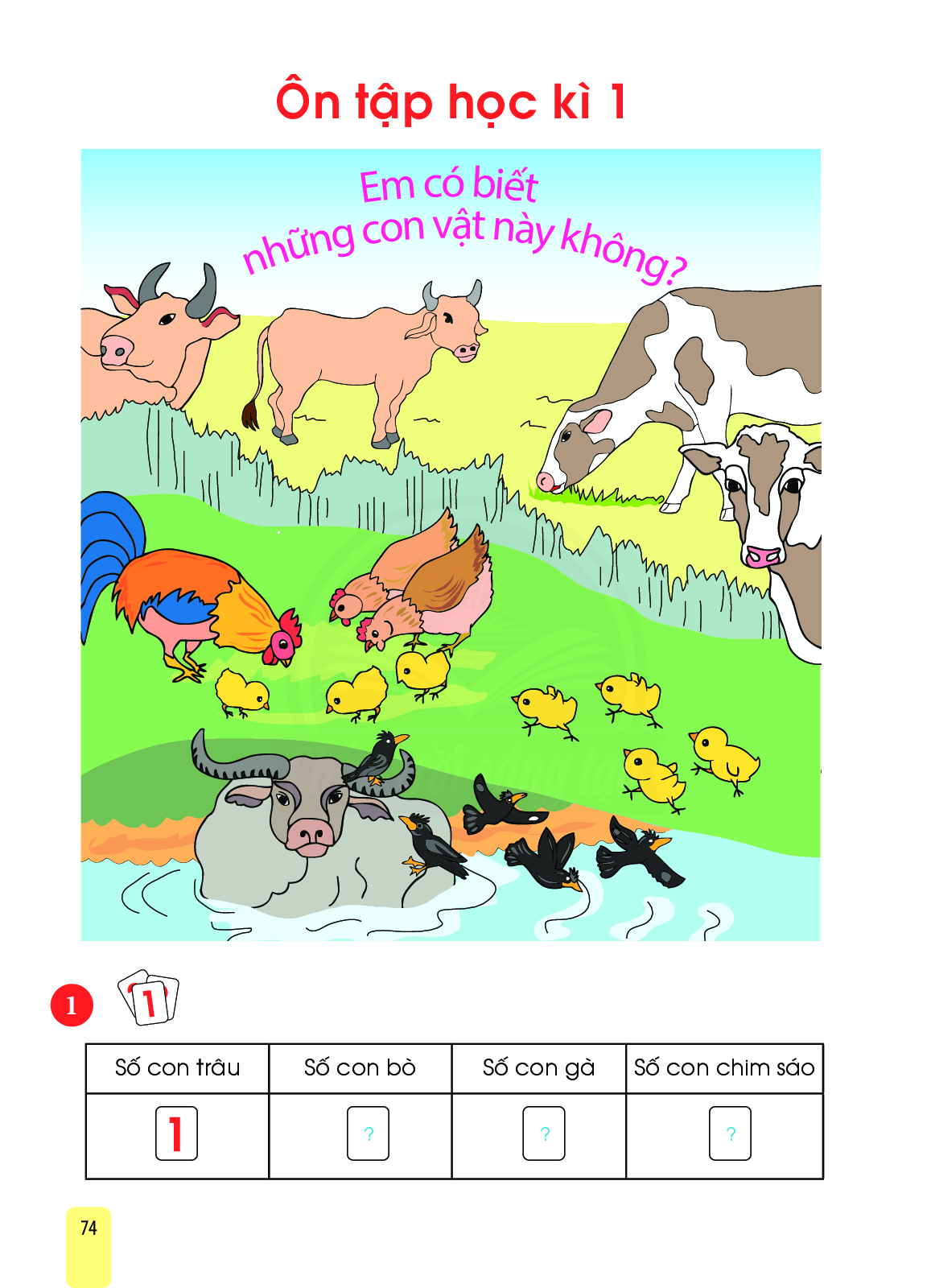 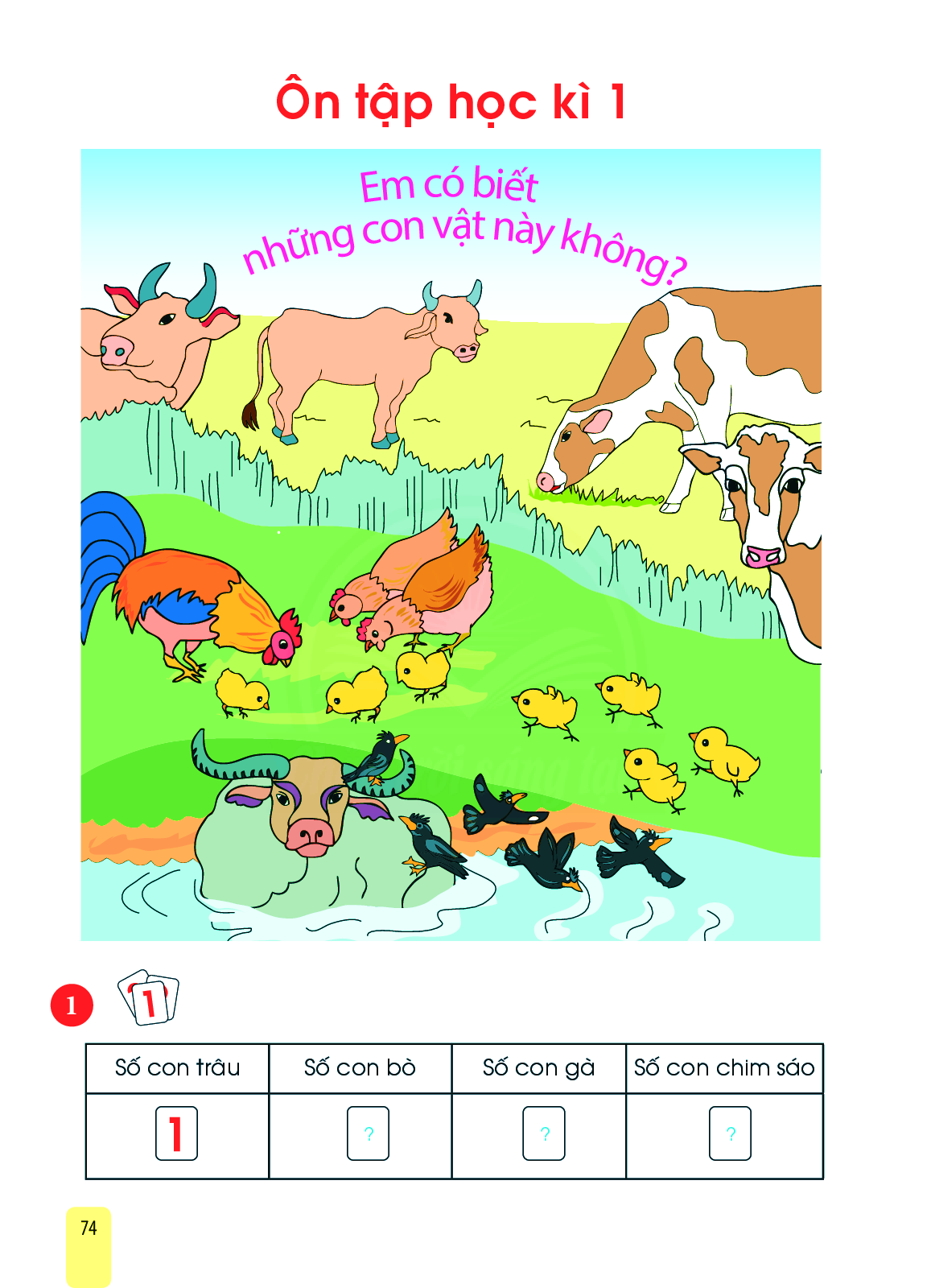 4
10
5
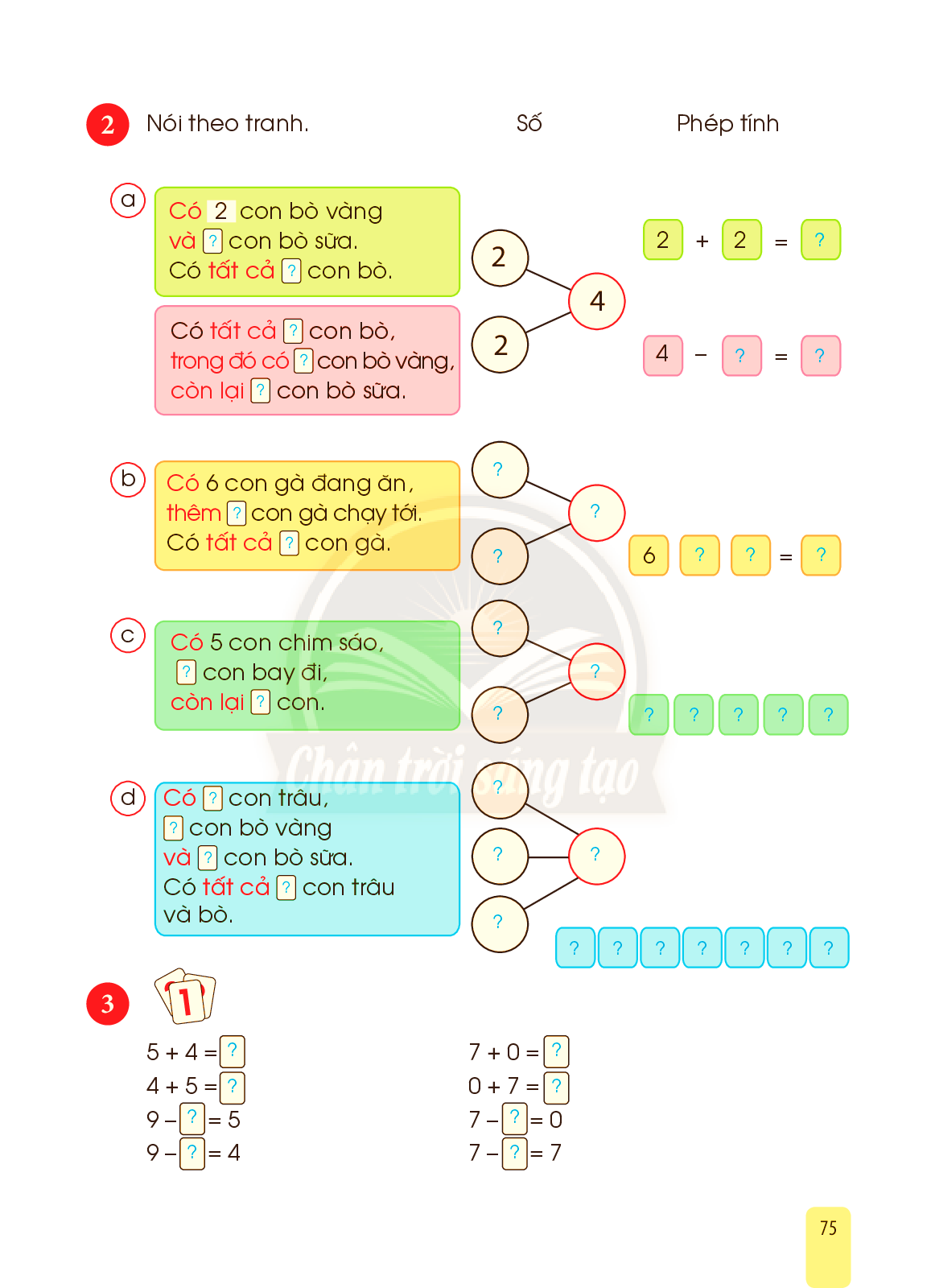 a
Coù         con boø vaøng
vaø         con boø söõa.
Coù taát caû       con boø.
2
4
+
2
2
=
?
4
2
?
2
4
?
4
Coù taát caû       con boø trong ñoù coù     con boø vaøng
Coøn laïi      con boø söõa.
2
4
?
2
2
?
-
?
4
=
?
2
?
2
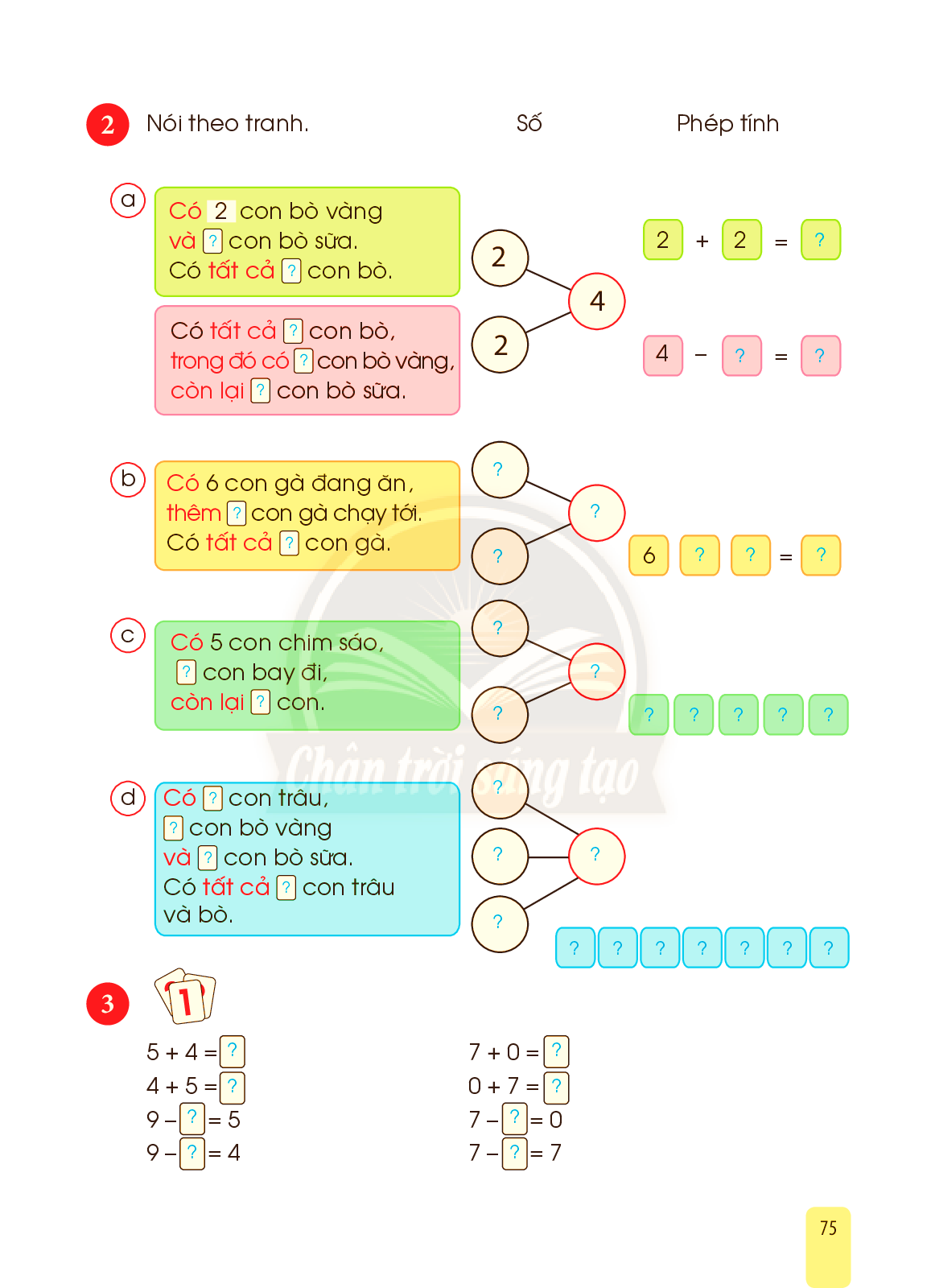 b
10
4
?
6
+
?
=
?
?
6
Coù  6 con gaø ñang aên
theâm          con gaø ñang chaïy tôùi
Coù taát caû        con gaø.
?
10
?
4
?
4
10
?
GIAÛI LAO
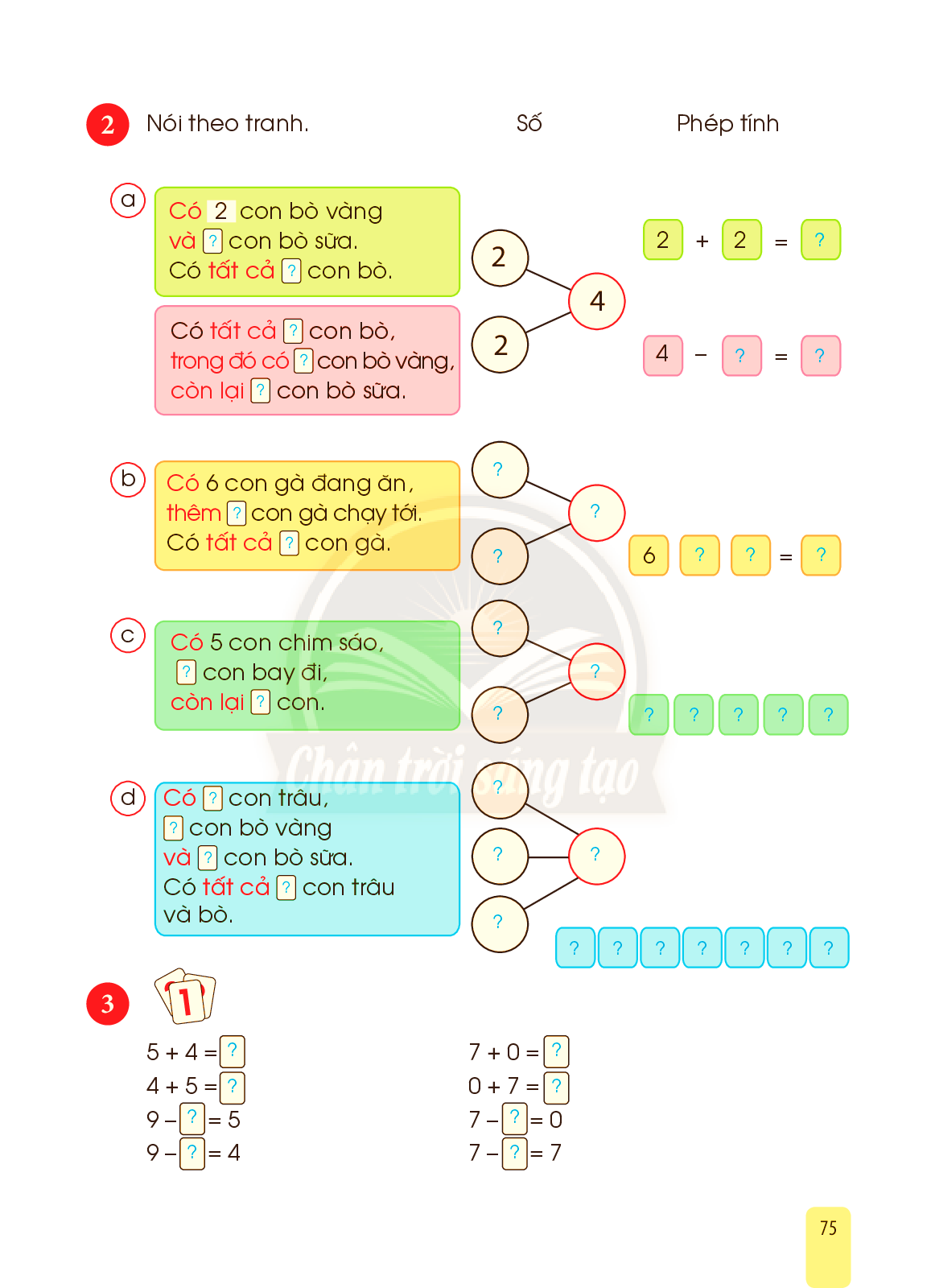 c
3
?
Coù  5 con chim saùo
con bay ñi
Coøn  laïi           con
5
?
?
3
2
?
2
?
?
?
?
?
?
2
-
3
5
=
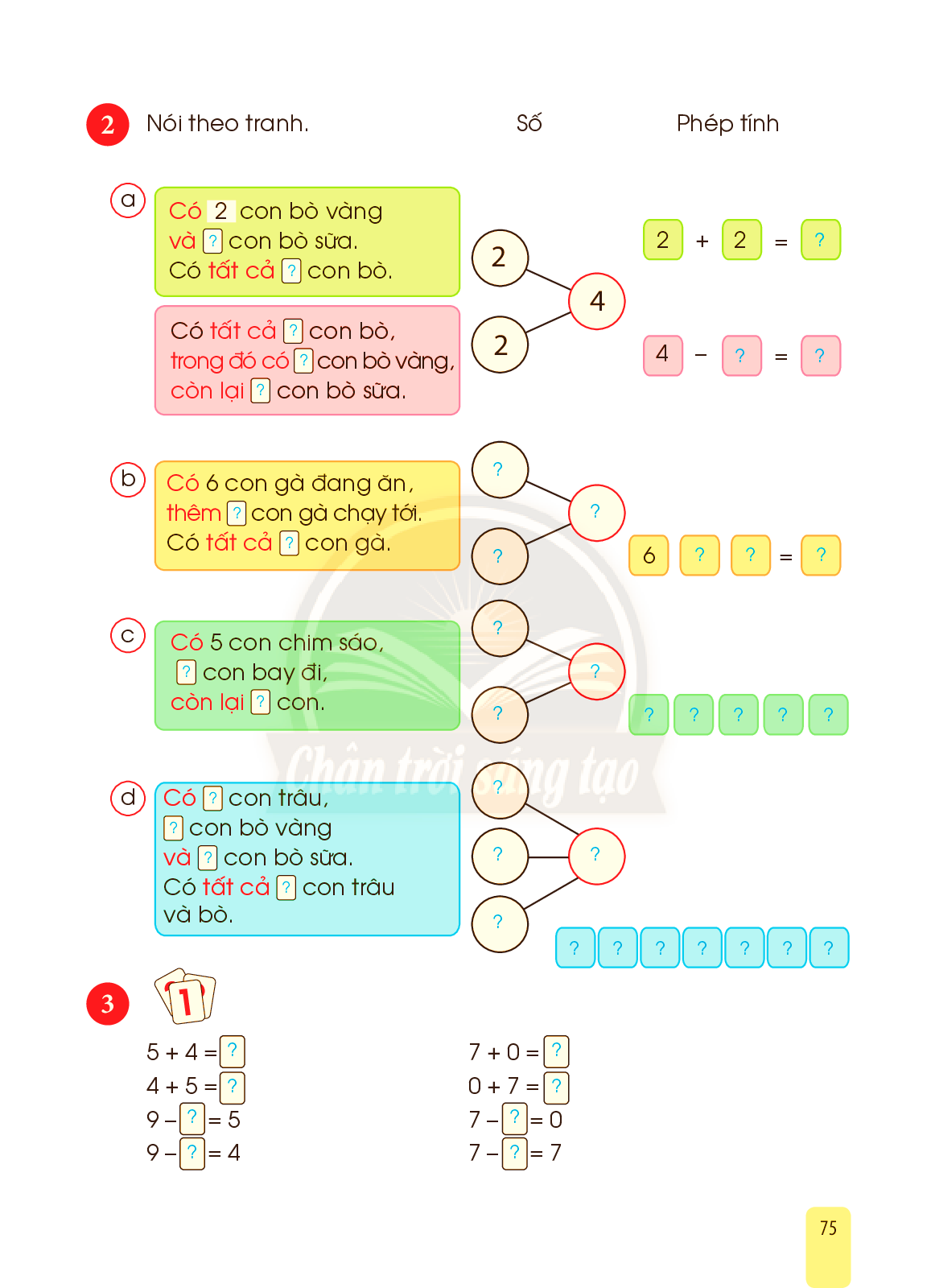 d
1
?
Coù         con traâu
con boø vaøng
         vaø          con boø söõa
Coù taát caû       con traâu vaø boø
1
?
5
?
2
?
2
?
2
?
2
?
5
?
?
?
5
?
2
+
?
2
?
?
?
=
1
+
Cuûng coá
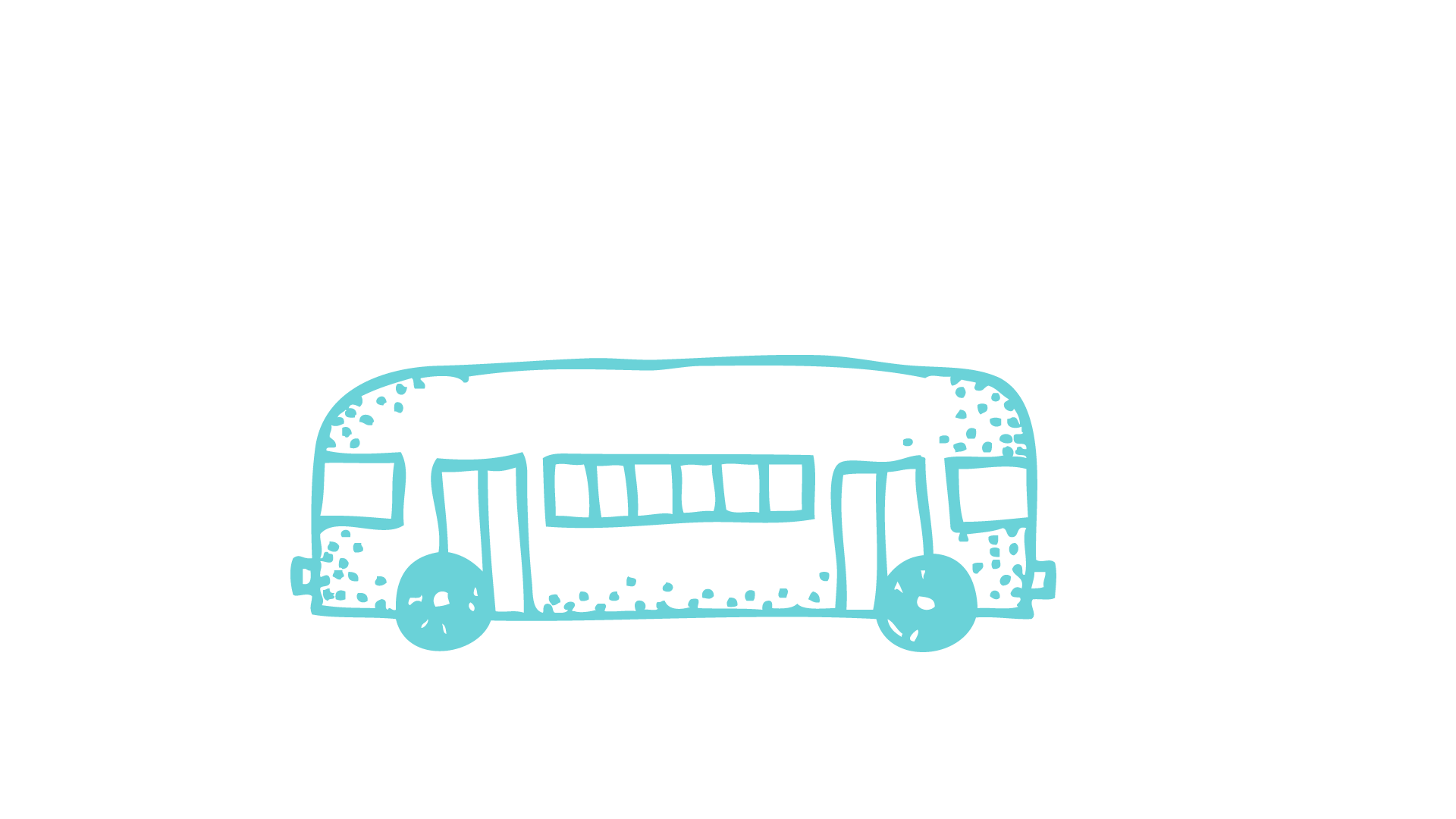 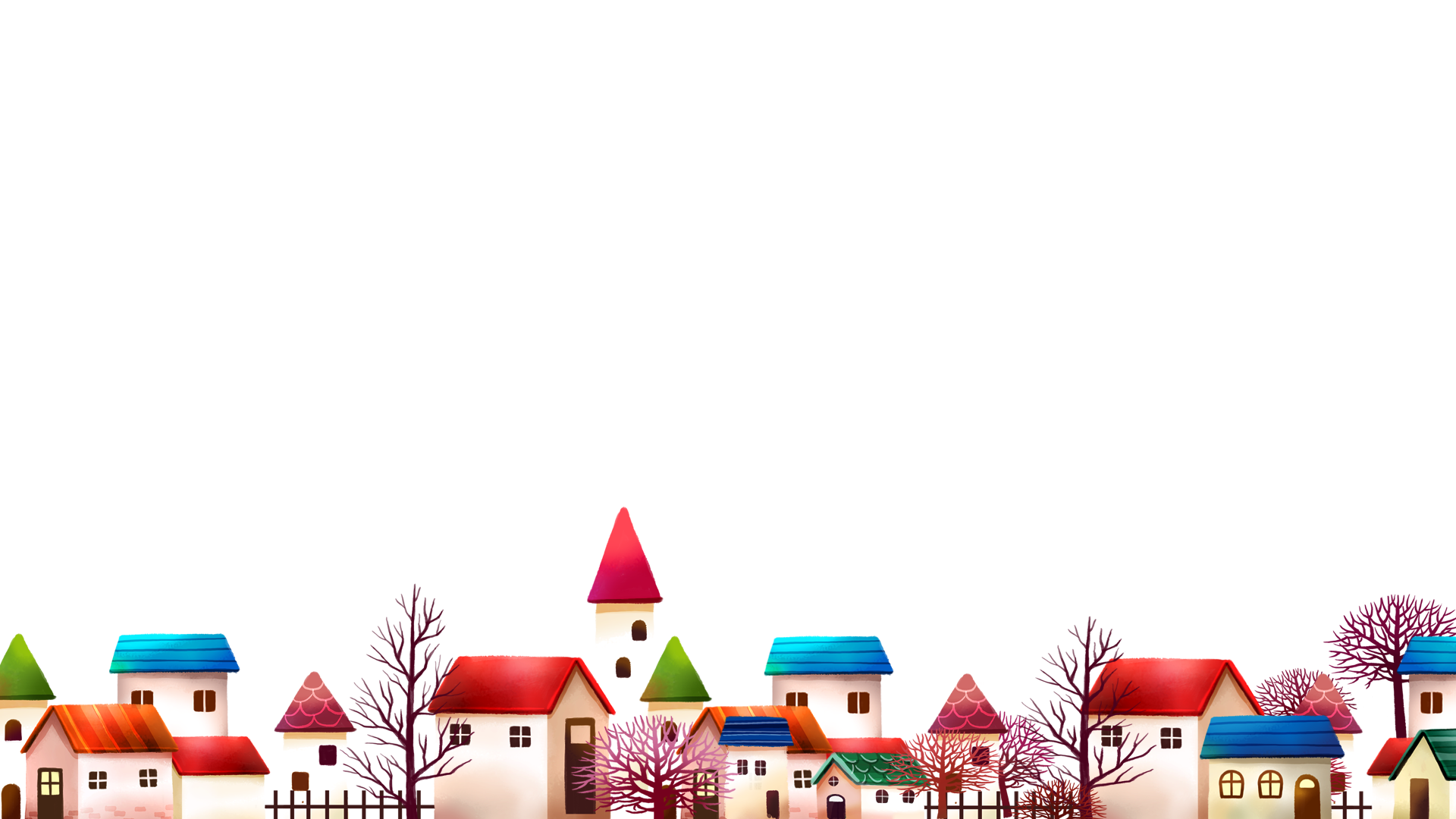 -
8
-
2
3
=
3
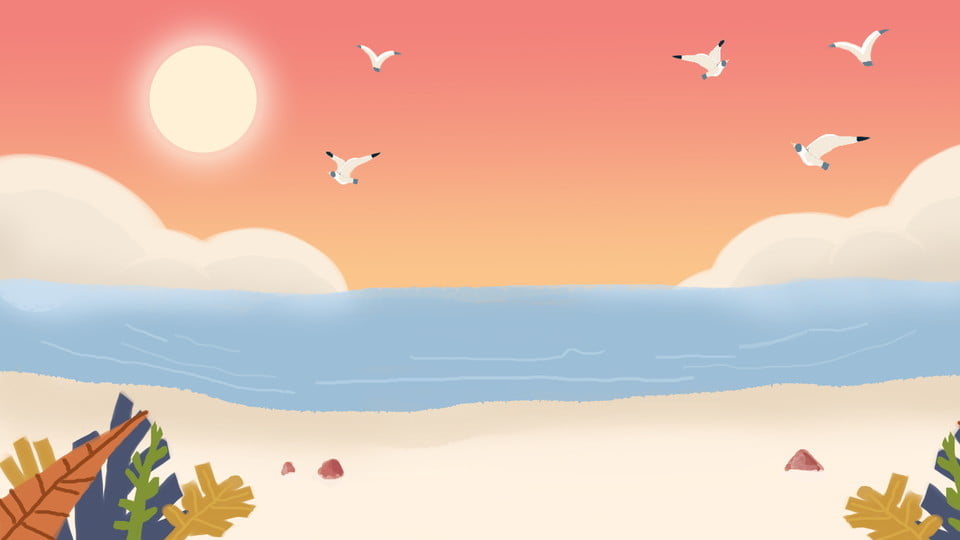 Chaøo taïm bieät caùc con